Further HTTP
COMP3220 Web InfrastructureCOMP6218 Web Architecture
Dr Nicholas Gibbins – nmg@ecs.soton.ac.uk
Overview
Secure HTTP
HTTP/2.0
WebDAV
3
The Internet Protocol Suite
HTTP, SMTP, FTP, DNS, SSH, IMAP, POP...
Application Layerprocess-to-process
Transmission Control Protocol (TCP)
User Datagram Protocol (UDP)
Transport Layer
host-to-host
Internet Protocol (IP)
Internet Layer
addressing and routing
Ethernet
802.11 (WiFi)
Link Layer
physical transmission
Secure HTTP
Securing HTTP
As designed, HTTP sends all data in the clear
Vulnerable to interception by third parties
GET uri
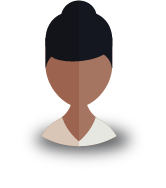 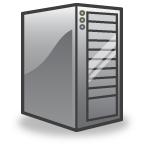 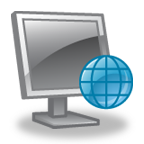 200 OK
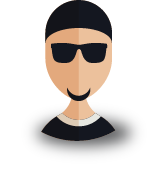 6
Transport Layer Security
The foundation for Secure HTTP (HTTPS)
Formerly known as Secure Sockets Layer (SSL)
Protocol for establishing secure communications channels between internet hosts

Despite the name, considered an application layer protocol
7
Cryptography 101 – Symmetric Encryption
Uses a single key for both encryption and decryption
Generally fast
Key exchange is an issue
decrypt
encrypt
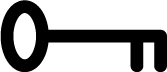 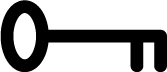 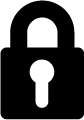 plain
text
plain
text
cypher
text
Cryptography 101 – Asymmetric Encryption
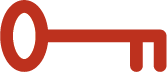 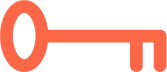 Keys are generated in pairs
Each key can decrypt only what the other has encrypted
Given one key from a pair, cannot deduce the other key
Generally slower than symmetric encryption
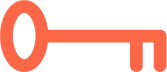 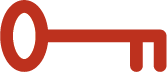 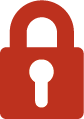 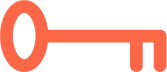 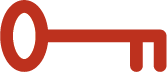 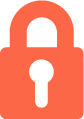 Cryptography 101 – Public Key Cryptography
Commonly-used term for asymmetric encryption
Refers to the different roles of the keys in a pair

Public key
Shared with all by the owner
Used to encrypt messages sent to the owner

Private key 
Kept a secret by the owner
Used by the owner to decrypt messages sent to them
10
Cryptography 101 – Digital signatures
Authentication, non-repudiation, integrity of messages
Generate a cryptographic hash of the message
Encrypt the hash with your private key
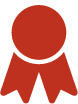 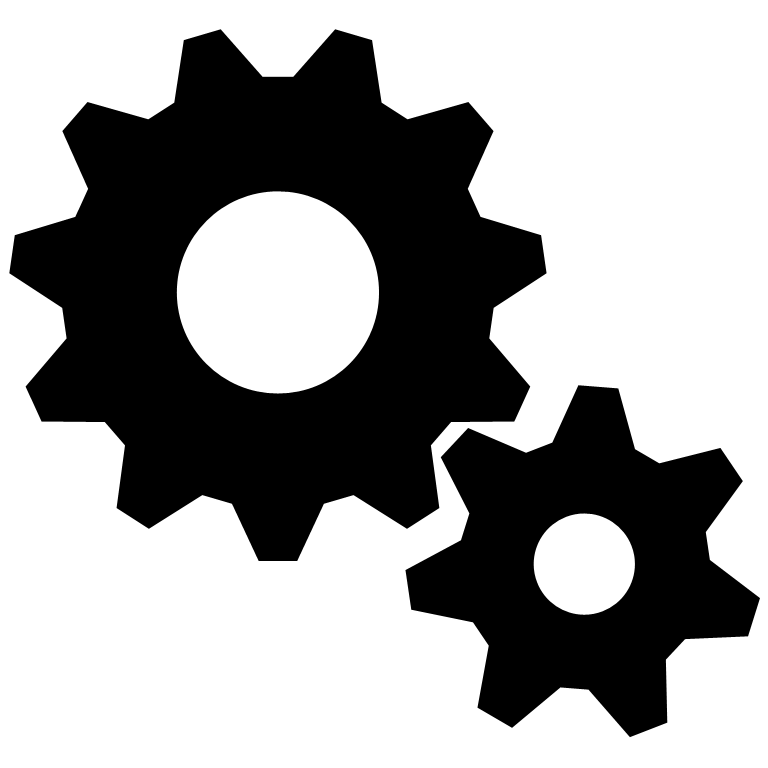 hash
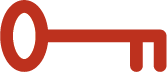 #
#
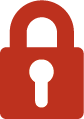 [Speaker Notes: Authentication – you can demonstrate that you signed it
Non-repudiation – you can’t deny that you signed it
Integrity – it can be demonstrated that the message hasn’t been tampered with]
Cryptography 101 – Signature verification
Decrypt the encrypted hash with the public key
Generate a cryptographic hash of the message
Compare the hashes
#
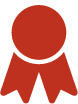 compare
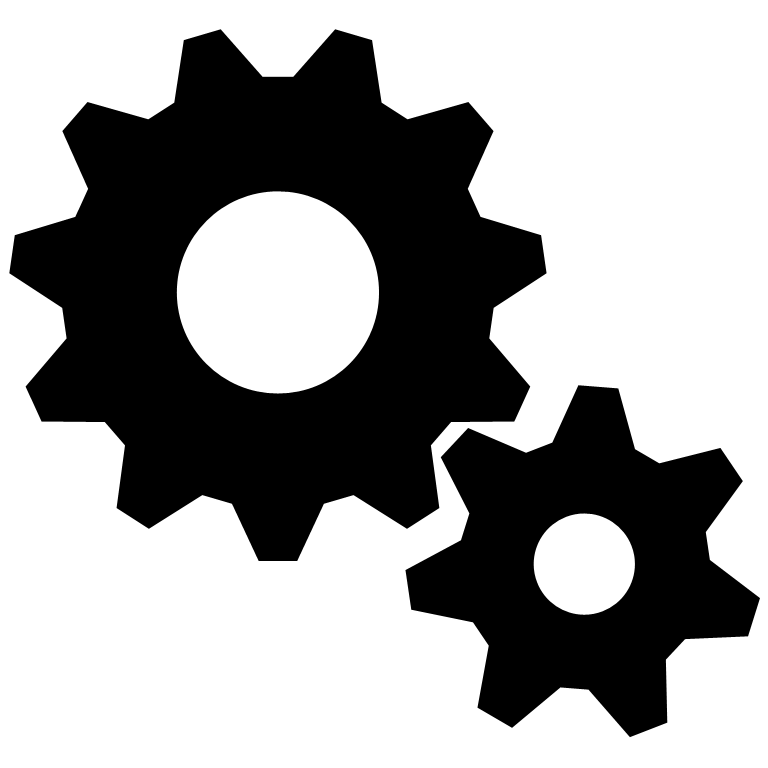 hash
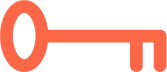 #
#
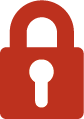 Cryptography 101 – Certificates
A public key that has been digitally signed by a trusted third party (a Certification Authority)
Used to make guarantees about ownership of a public key
CA public keys typically incorporated into browsers or operating systems
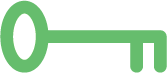 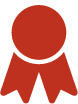 Transport Layer Security handshake
Key to understanding TLS is the handshake
Protocol used by client and server to agree on a shared symmetric key
Method of agreement means that a malicious third party: 
can’t work out the shared key
can’t replay old messages
Shared key used to encrypt all subsequent communication in the session
14
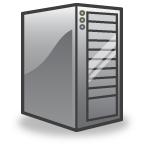 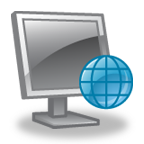 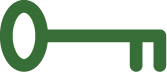 server private key
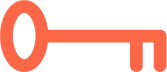 CA public key
server public key(signed by CA)
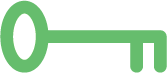 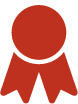 generate 
random number
n
ClientHello
generate
randomnumber
n
m
ServerHello
m
verify server public key
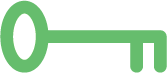 decrypt
pre-master
secret
ServerHelloDone
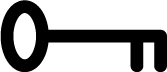 generate 
pre-master secret
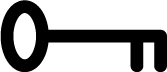 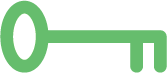 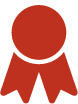 ClientKeyExchange
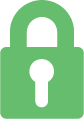 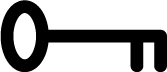 ChangeCipherSpec
generate master
secret from
generate master
secret from
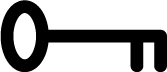 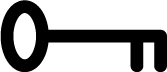 Finished
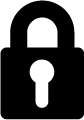 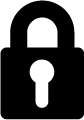 n
m
n
m
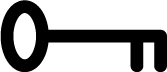 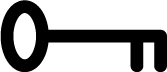 ChangeCipherSpec
begin secure
communication
begin secure
communication
Finished
15
HTTPS
HTTP over a TLS connection
Standard port is 443 (as opposed to port 80 for HTTP)
16
Beyond HTTP/1.1
HTTP Limitations
In order to fetch multiple resources from a server, HTTP/1.0 opens multiple connections to that server
Extra costs in connection set-up/teardown
Increased latency if connections are not concurrent

Two partial solutions
Reuse connections – HTTP Keep-Alive
Service requests in parallel – HTTP Pipelining
Communication Speed
Upper limit on speed of communication is the speed of light: c = 300,000,000 m/s
Actual speed of communication will be lower
Optical fibre is typically ~70% of c
Coaxial cable may be >80% of c
Routers, switches, etc introduce delays
Assuming no additional delays, a packet sent halfway round the world will take a minimum of 0.066 s to reach its destination
~20,000 km
Image: NASA
TCP Set-up and Teardown
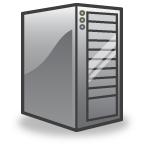 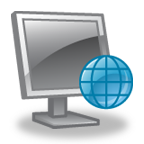 TCP provides a reliable connection 
Guarantees that packets will eventually reach their destination
Lost packets are resent
TCP establishes this connection using a three-way handshake
SYN, SYN/ACK, ACK
Lower limit for the duration of this exchange to a host at the antipodes: 0.2 s
for one TCP connection
at the speed of light
without additional delays
before any additional overhead from the TLS handshake
SYN
0.066 s
SYN/ACK
0.066 s
0.2 s
ACK
0.066 s
HTTP/1.0 and earlier
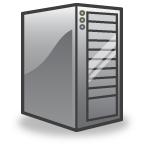 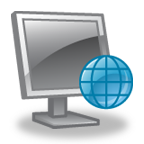 Before HTTP/1.1, each HTTP request used a separate TCP connection

Expensive and time-consuming!
3-way handshake for each TCP open
4-way handshake for each TCP close
Latency issues

Some clients open multiple connections at same time
Increased server load to handle many simultaneous connections
GET
TCP open
200 OK
TCP close
GET
TCP open
200 OK
TCP close
GET
TCP open
200 OK
TCP close
[Speaker Notes: Basic networking stuff

Layers – Link (i.e. ethernet), Internet (IP), Transport (UDP, TCP), Application (HTTP, SMTP, etc)

TCP connect C->S SYN, S->C SYN/ACK, C->S ACK

TCP disconnect A->B FIN, B->A ACK, B->A FIN, A->B ACK

Assume transmission at speed of light = 3e8 m/s, 1/2 Earth circumference of 2e7 m/s

TCP connect alone takes a minimum of 0.2 seconds]
HTTP Keep-Alive
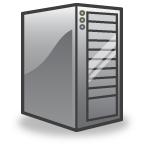 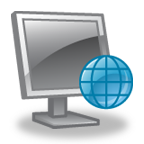 HTTP/1.1 introduced keep-alive
TCP connections reused for multiple HTTP requests
one TCP open and TCP close handshake

Still latency issues, but now in the application layer rather than the transport layer
GET
TCP open
200 OK
GET
200 OK
GET
200 OK
TCP close
HTTP Pipelining
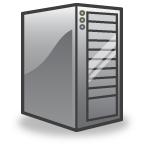 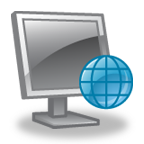 Also available from HTTP/1.1
Pipelining allows multiple requests to be made without waiting for responses
Server must send responses in same order as received requests
Reduces application layer latency
GET
TCP open
GET
GET
200 OK
200 OK
200 OK
TCP close
SPDY
Not an acronym - pronounced ‘speedy’ 
Development between Google and Microsoft
Preserves existing HTTP semantics – SPDY is purely a framing layer 
Basis for HTTP/2.0
Offers four improvements over HTTP/1.1:
Multiplexed requests
Prioritised requests
Compressed headers
Server push
24
HTTP/2.0 Prioritised Requests
A connection may contain multiple streams (each of which consists of a sequence of frames)
Each stream has a 31-bit identifier
Odd for client-initiated
Even for server-initiated
Each stream has another 31-bit integer that expresses its relative priority
Frames from higher priority streams sent before those from lower priority streams
Allows asynchronous stream processing (unlike HTTP/1.1 Pipelining)
25
HTTP/2.0 Compressed Headers
HTTP/1.1 can compress message bodies using gzip or deflate
Sends headers in plain text
HTTP/2.0 also provides the ability to compress message headers
26
HTTP/2.0 Push
HTTP/1.1 servers only send messages in response to requests

HTTP/2.0 enables a server to pre-emptively send (or push) multiple associated resources to a client in response to a single request.
27
WebDAV
WebDAV
HTTP/1.1 still essentially a read-only protocol, as deployed


Web Distributed Authoring and Versioning
Extension to HTTP
Most recent version from 2007 – RFC4918
WebDAV versus HTTP
Extra methods:
PROPFIND – retrieve resource metadata
PROPPATCH – change/delete resource metadata
MKCOL – create collection (directory)
COPY/MOVE – copy  or move resource
LOCK/UNLOCK – lock/release resource (so others can’t change it)
Extra headers:
DAV: <compliance class>
Extra status codes
30
WebDAV Implementations
Supported by common servers (Apache, IIS, nginx)
Not typically supported in Web browsers!
Typically supported at an operating system level to talk to remote file systems as an alternative to things like SMB/CIFS
Also in things like Apple’s CalDAV and CardDAV protocols for handling calendars and address books
31
Next Lecture:Representational State Transfer